Портфолио
Горчханова 
Зульфинур Гарафтдиновна
Введение:
1.ФИО. Горчханова Зульфинур Гарафтдиновна
2.Дата рождения: 30.08.1993
3. Какое учебное заведение окончил, в каком году: Лесосибирский педагогический институт – филиал СФУ, 2011 – 2015 г.
4.Специальность по диплому: Психология, социальная педагогика.
5.Квалификация по диплому: бакалавр.
6.Дополнительное образование: нет
7.Дата приема на работу в д\с: с 19.10.2020 г.
8.Должность: Воспитатель, педагог – психолог.
9.Общий стаж: 6 лет 3 месяца.
10. Стаж в занимаемой должности: 1 год 2 месяца.
«Портрет»
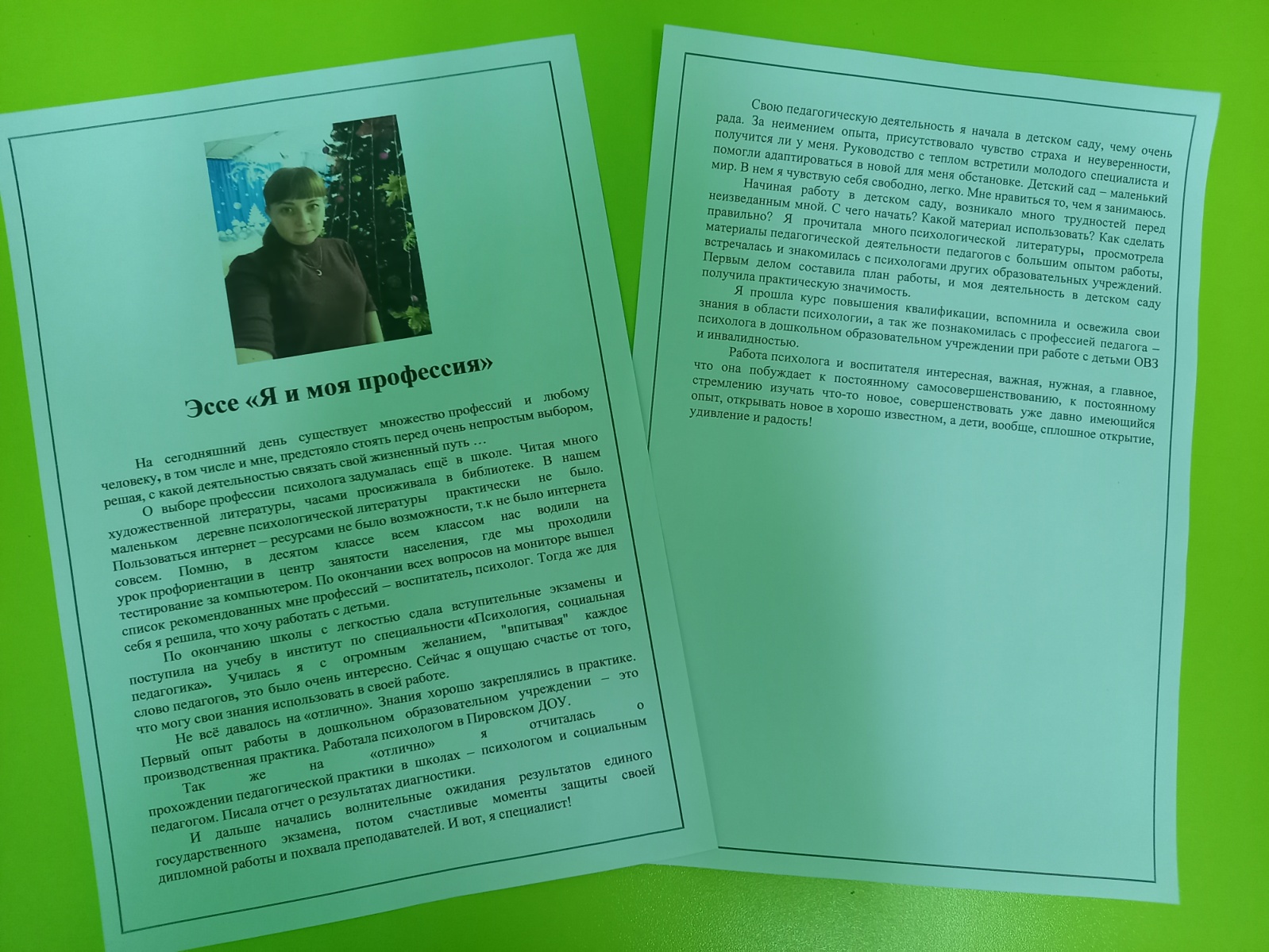 «Папка профессиональных достижений»
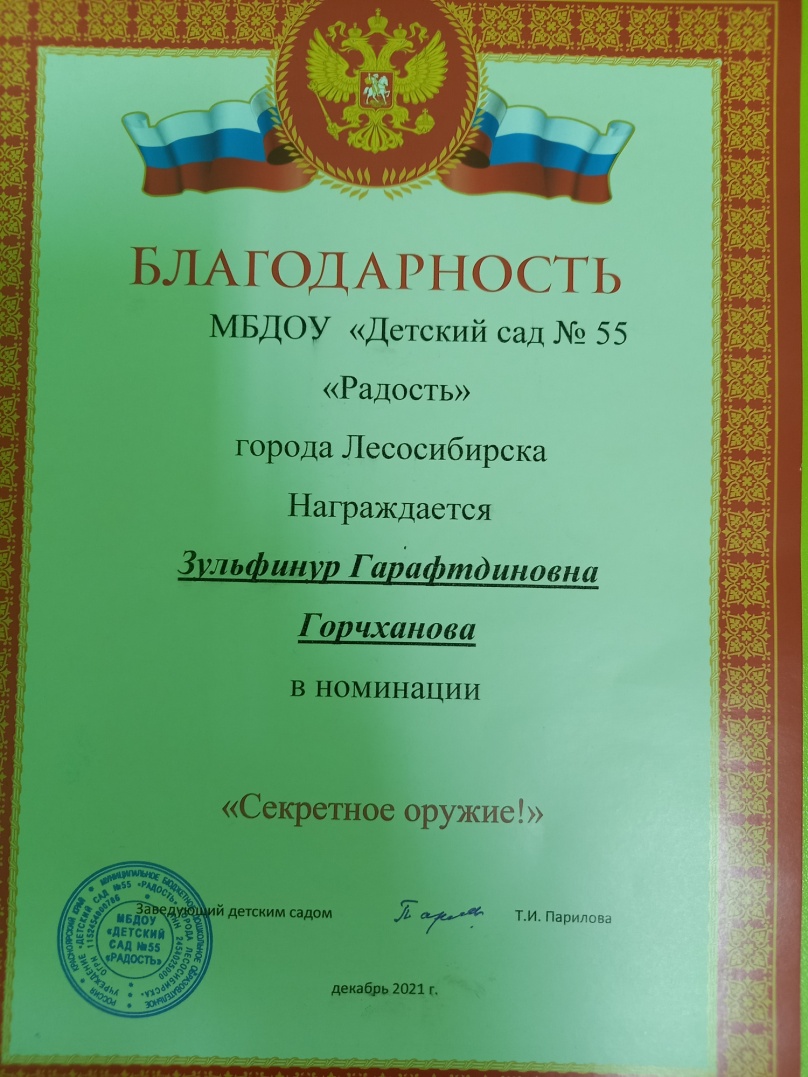 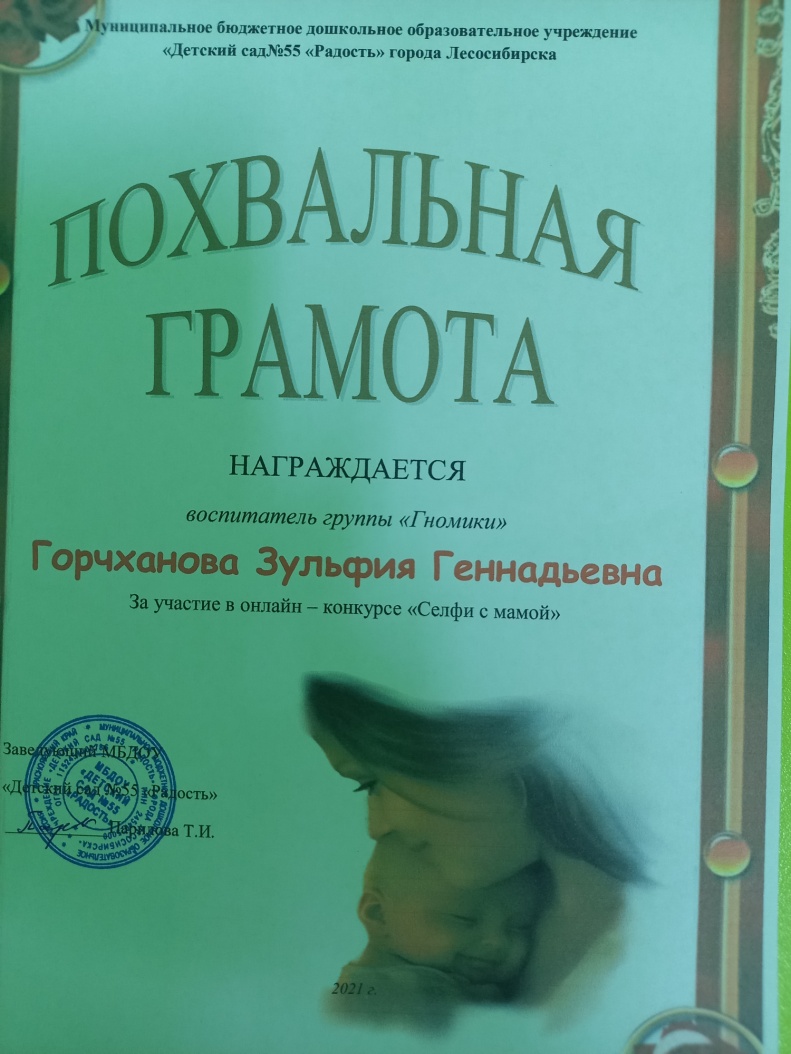 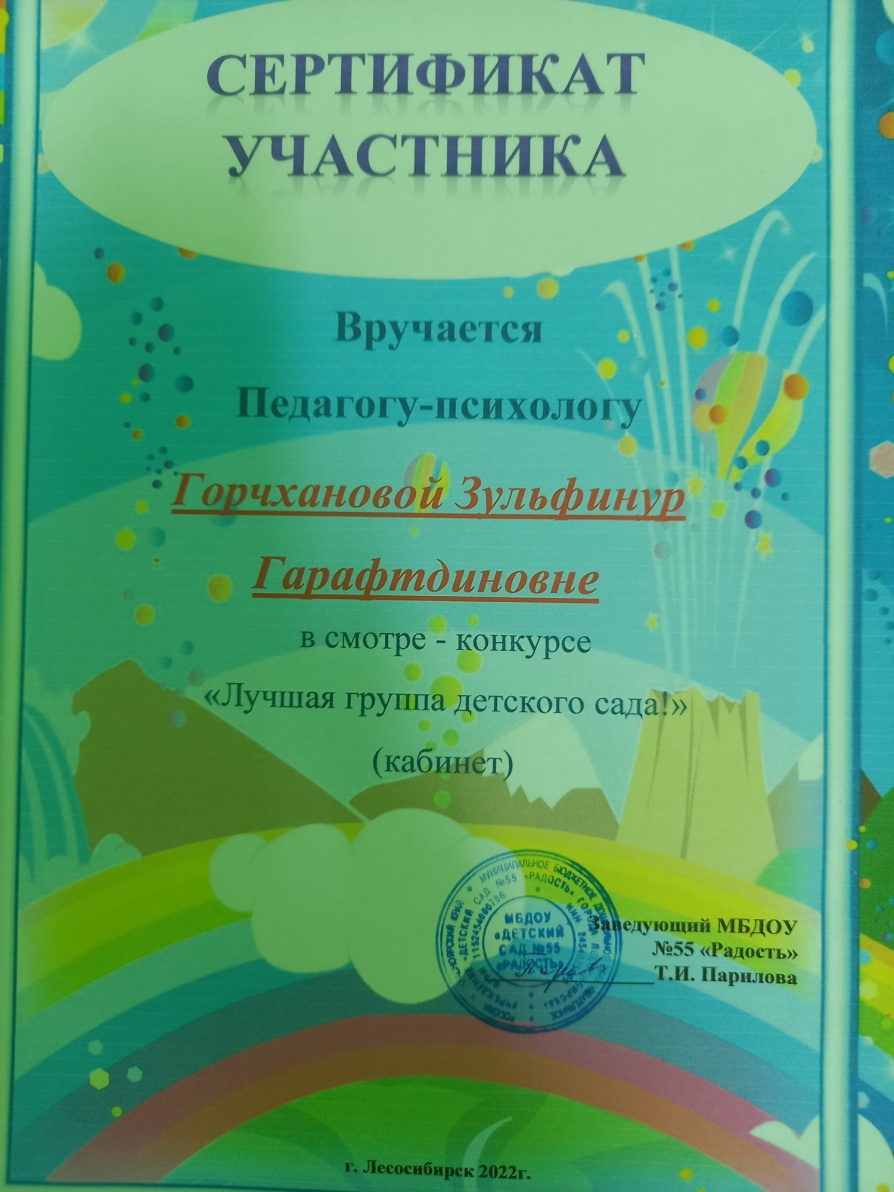 Удостоверение повышения квалификации:
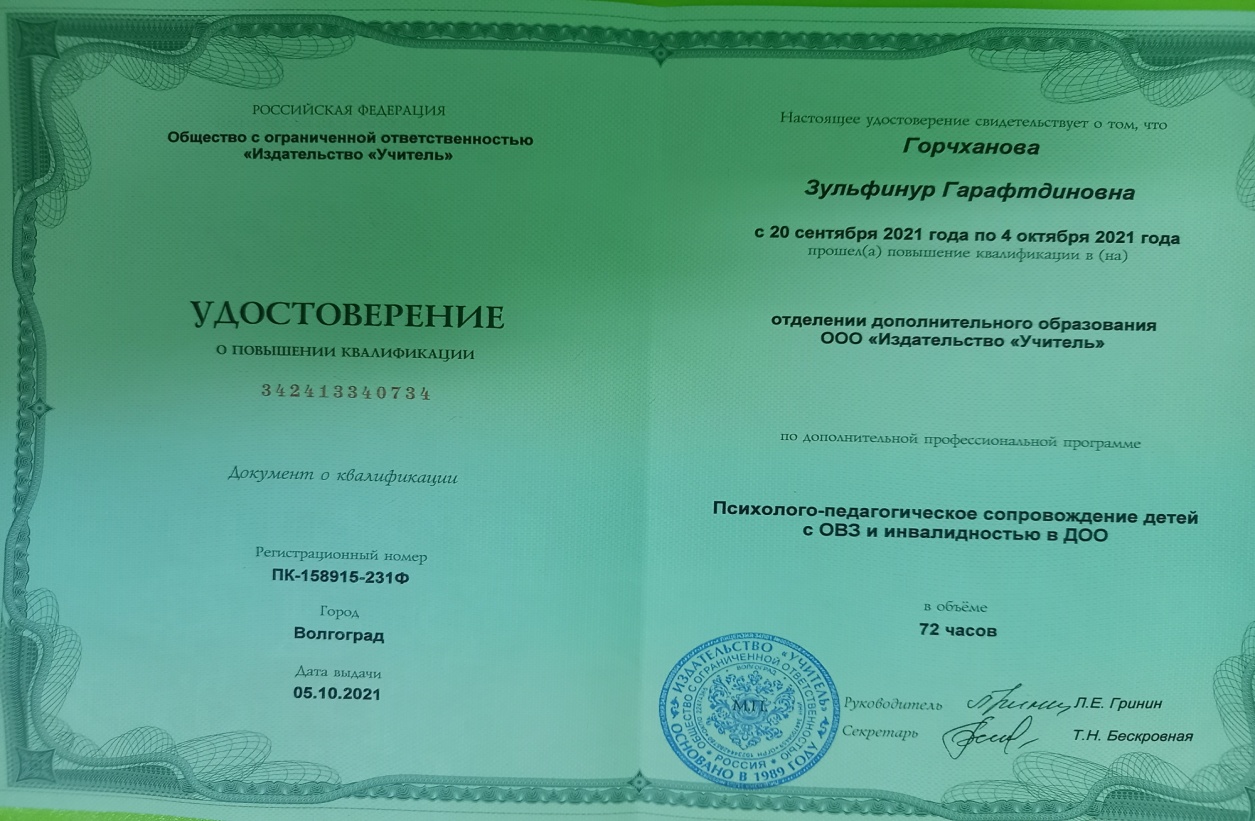 «Папка достижений дошкольников»
«Папка подтверждающих документов»
«Папка экспертных оценок, отзывов, рекомендаций»